How to add a dialog button to a form
HR Management for Microsoft Dynamics 365
How to add a dialog button
Notes:
You need at least Roll Up 31.2 to add the dialog option. Make sure which version you are currently on.
Dialogs can only be placed on the entity of the original dialog (e.g. Change Department can not be on Onboarding Entity.
Steps to follow
Open advanced settings
Open Solution and open the unmanaged solution, where your customizations are stored.
Go to entity (and to the right form e.g. Digital personnel form on Entity employee  (exclude Metadata) and add the form.
Open the form 
Check if field is already available in the list on the right, if not add a new field (Type:
       Single Line of Text see Table on slide 4)
Put the field on the form (drag & drop)
How to add a dialog button
Double click the new field to open the settings
Uncheck “ Display label
Go to controls and add xRM1 Dialog Component select the option for Web/Phone/Tablet
Edit the dialog component by double click it.
Edit Webresource Name and OptionSet with according terms form the list (next page)
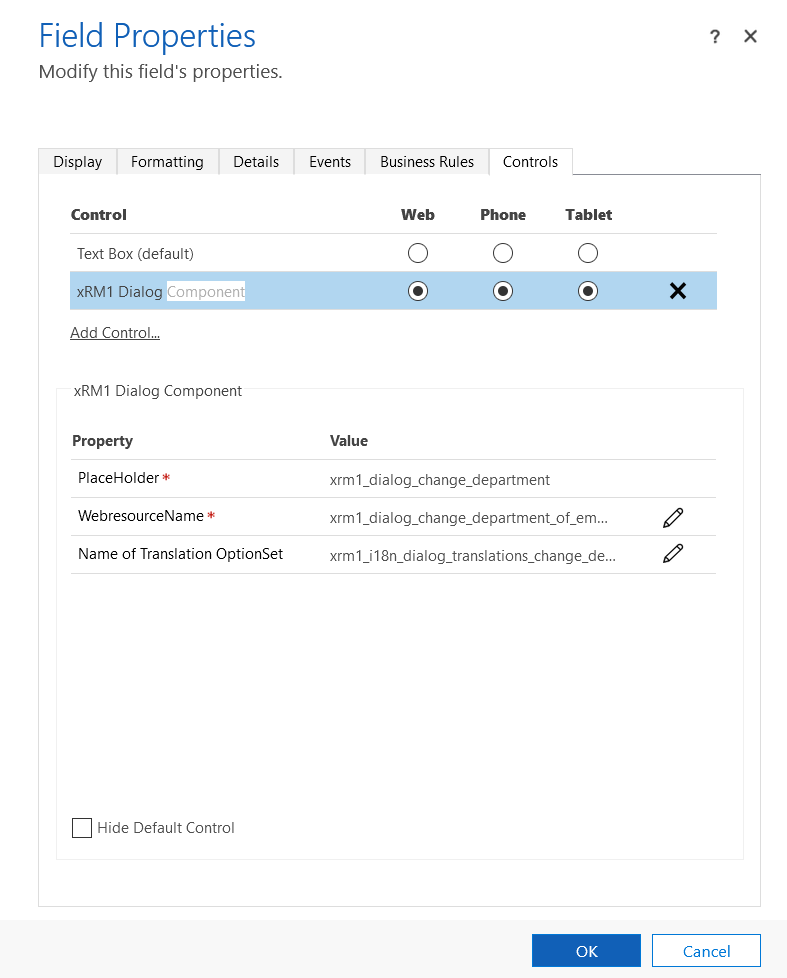 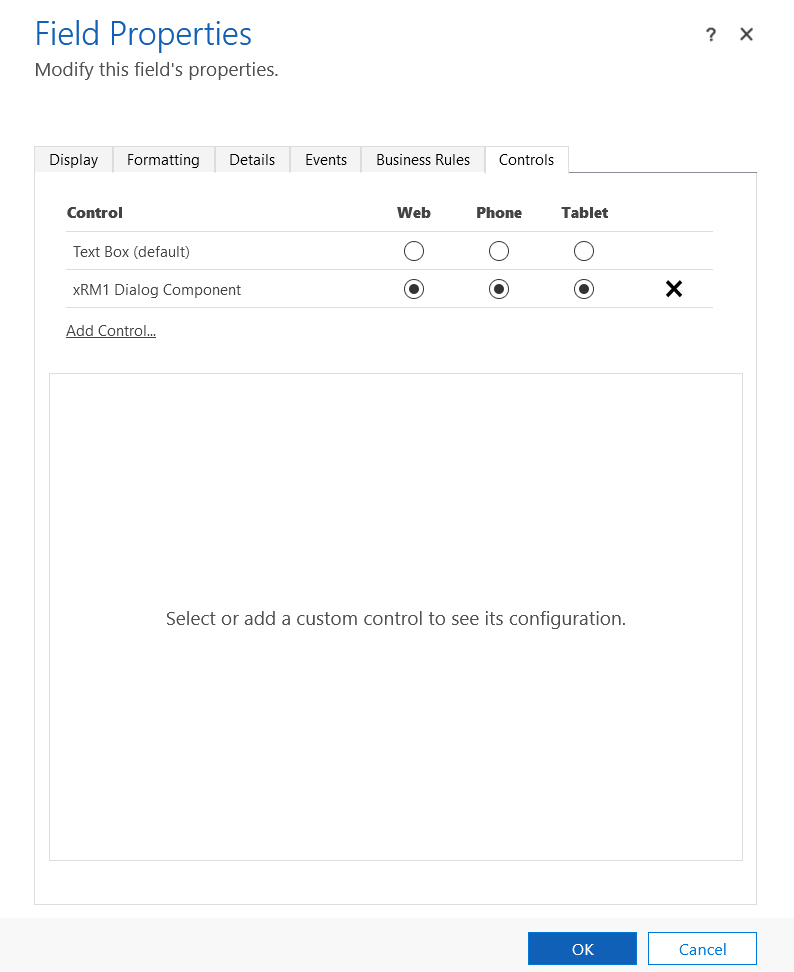 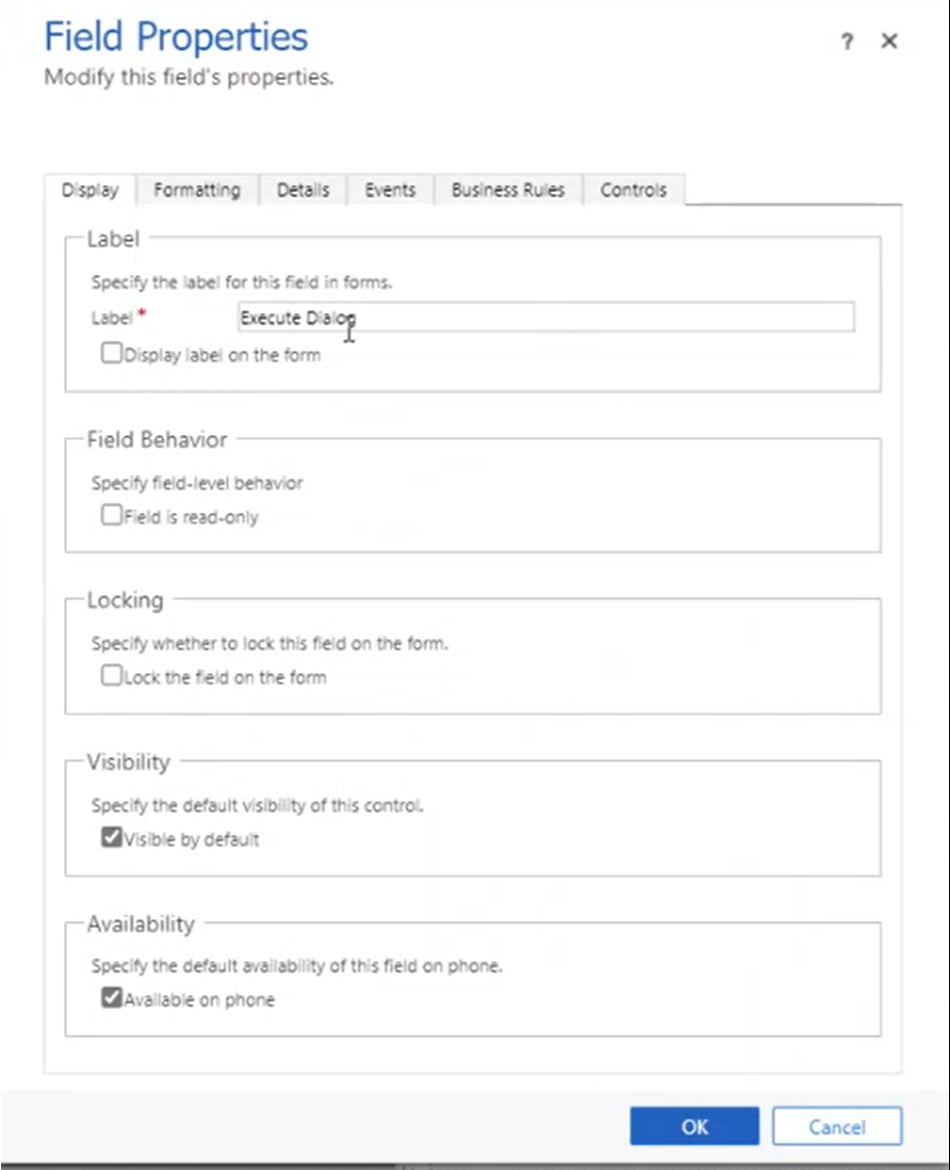 2
4
1
3
5
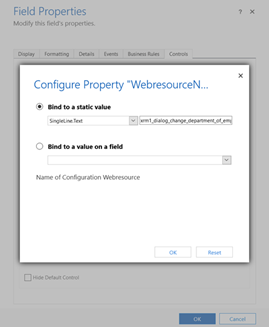 6
Copy and Paste from this list
Almost finished
Click on ok to close the field settings.
Save and publish the form
Save and Publish the all customizations on the main page as well
4
5
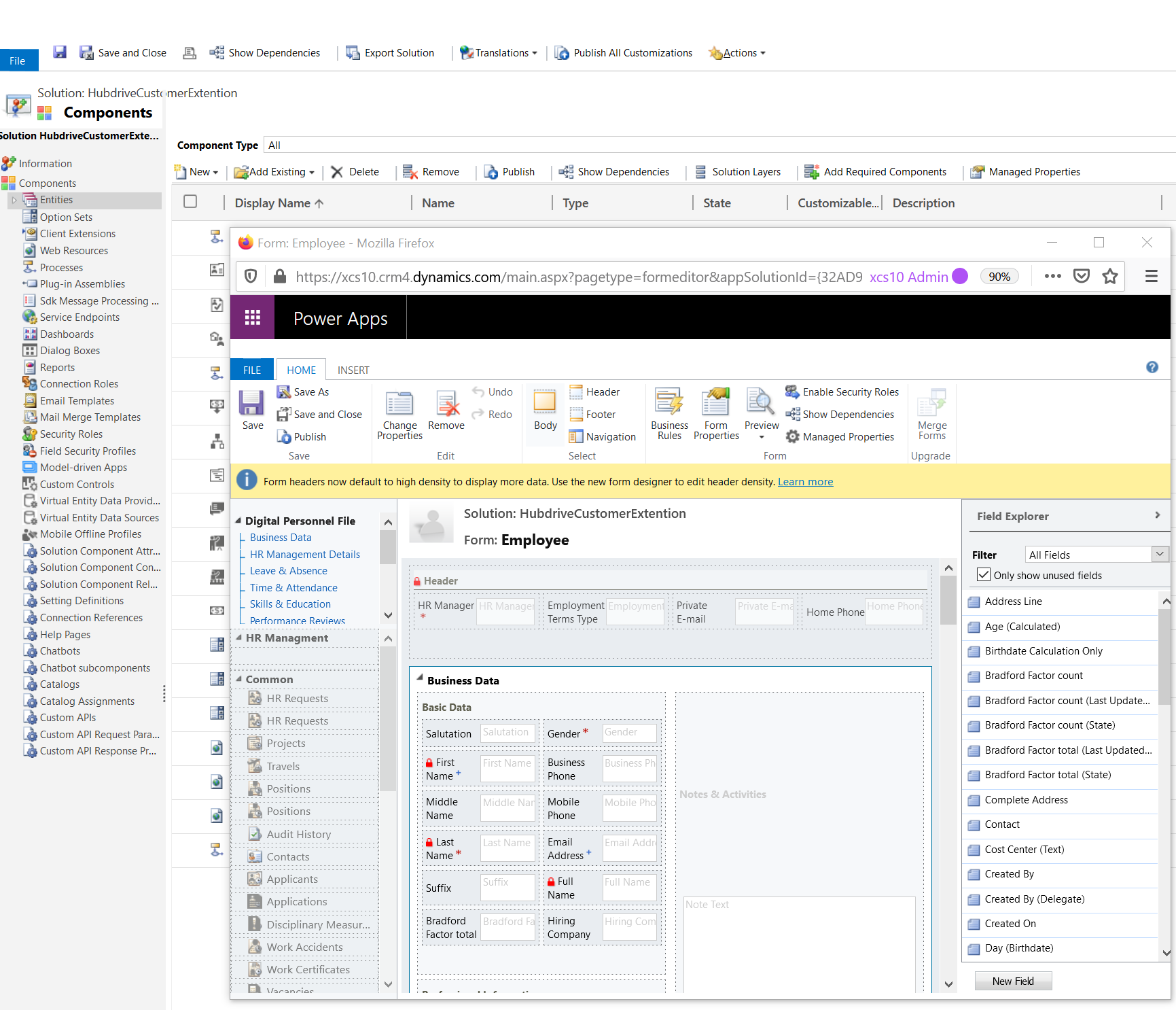 2
3
1